Lesson 79
ar /ar/ & or, ore /or/ Review
[Speaker Notes: ufliteracy.org]
Lesson 79
ar /ar/ & or, ore /or/ Review
[Speaker Notes: See UFLI Foundations lesson plan Step 1 for phonemic awareness activity.]
[Speaker Notes: See UFLI Foundations lesson plan Step 2 for student phoneme responses.]
r
y
dge
g
tch
ch
-ed
c
a
i
o
e
u
nk
ng
th
sh
ck
[Speaker Notes: See UFLI Foundations lesson plan Step 3 for auditory drill activity.]
[Speaker Notes: No slides needed for auditory drill.]
[Speaker Notes: See UFLI Foundations lesson plan Step 4 for blending drill word chain and grid. 
Visit ufliteracy.org to access the Blending Board app.]
[Speaker Notes: See UFLI Foundations lesson plan Step 5 for recommended teacher language and activities to introduce the new concept.]
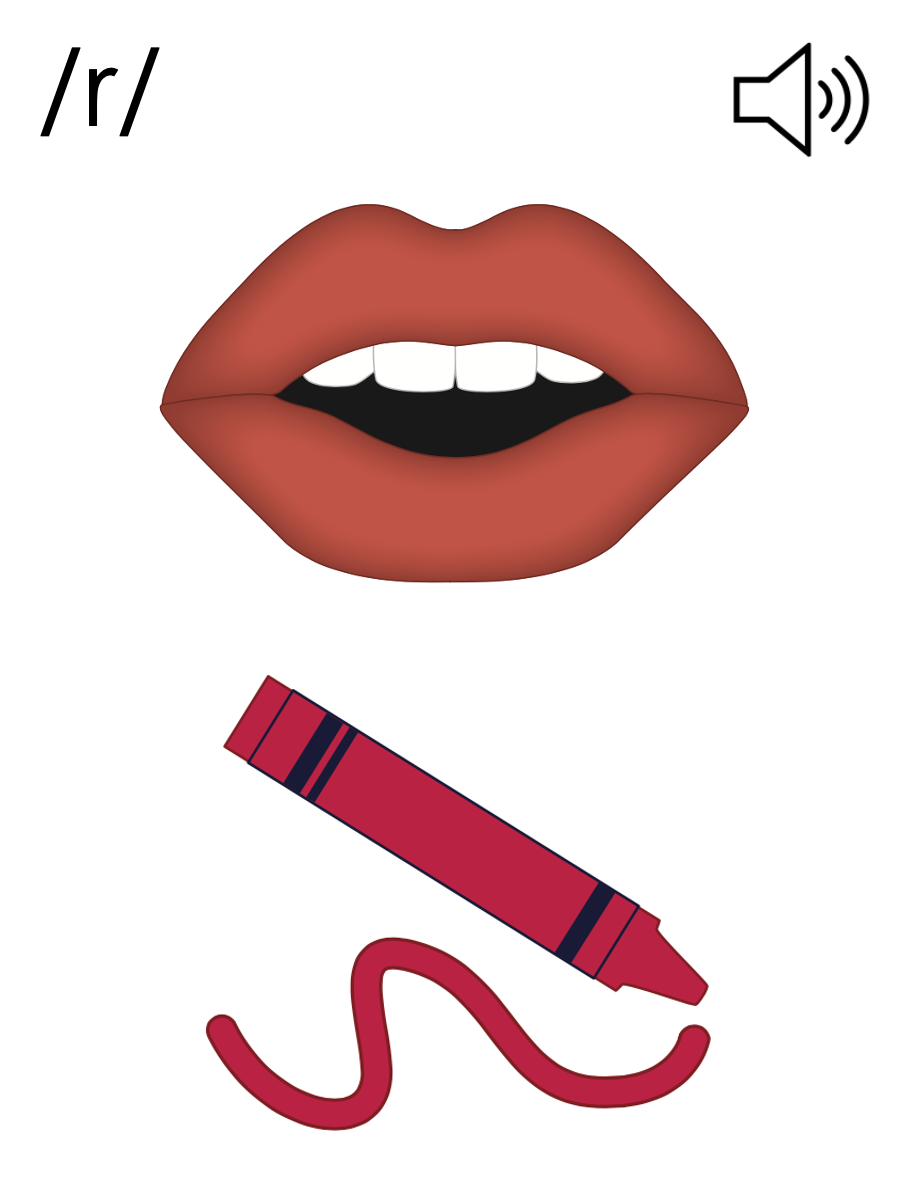 ar
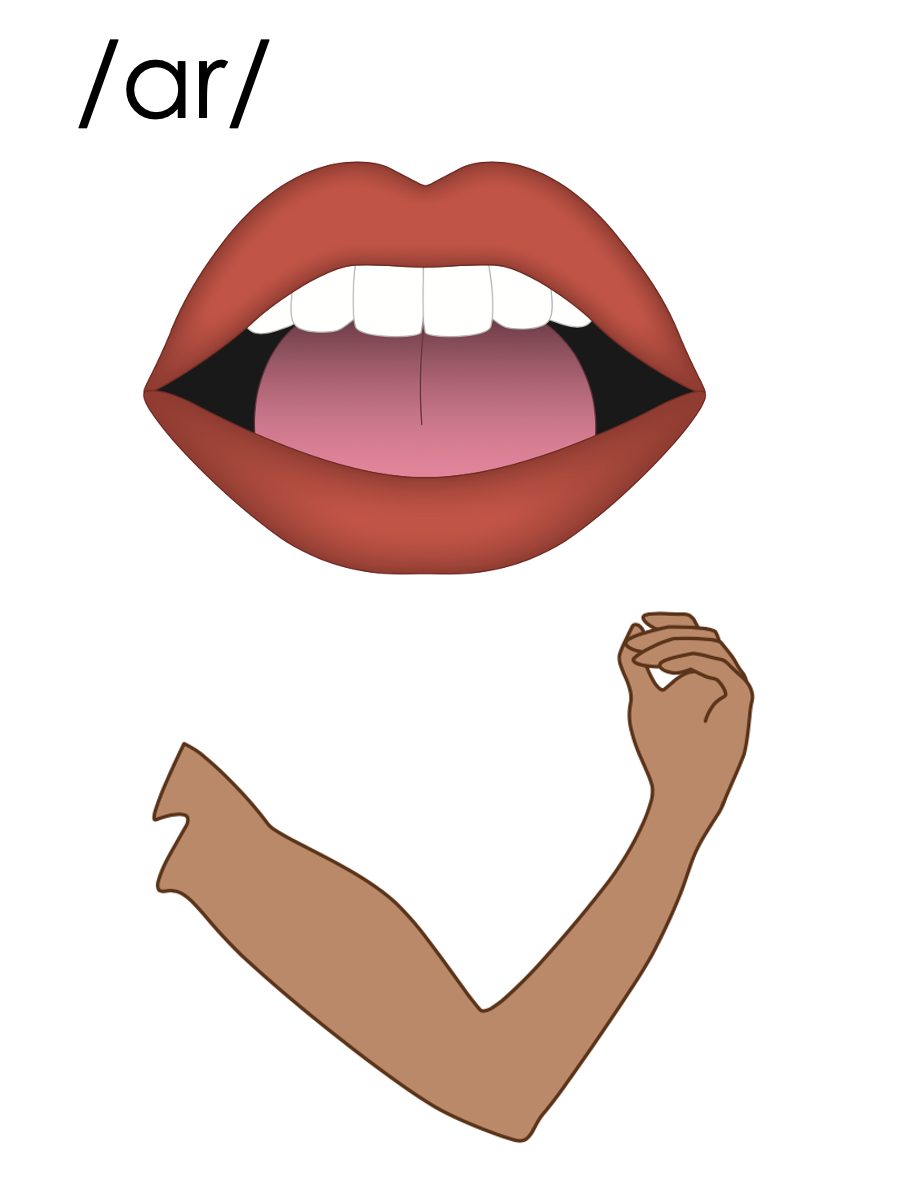 bark
part
ar
far
star
ar
art
arm
ar
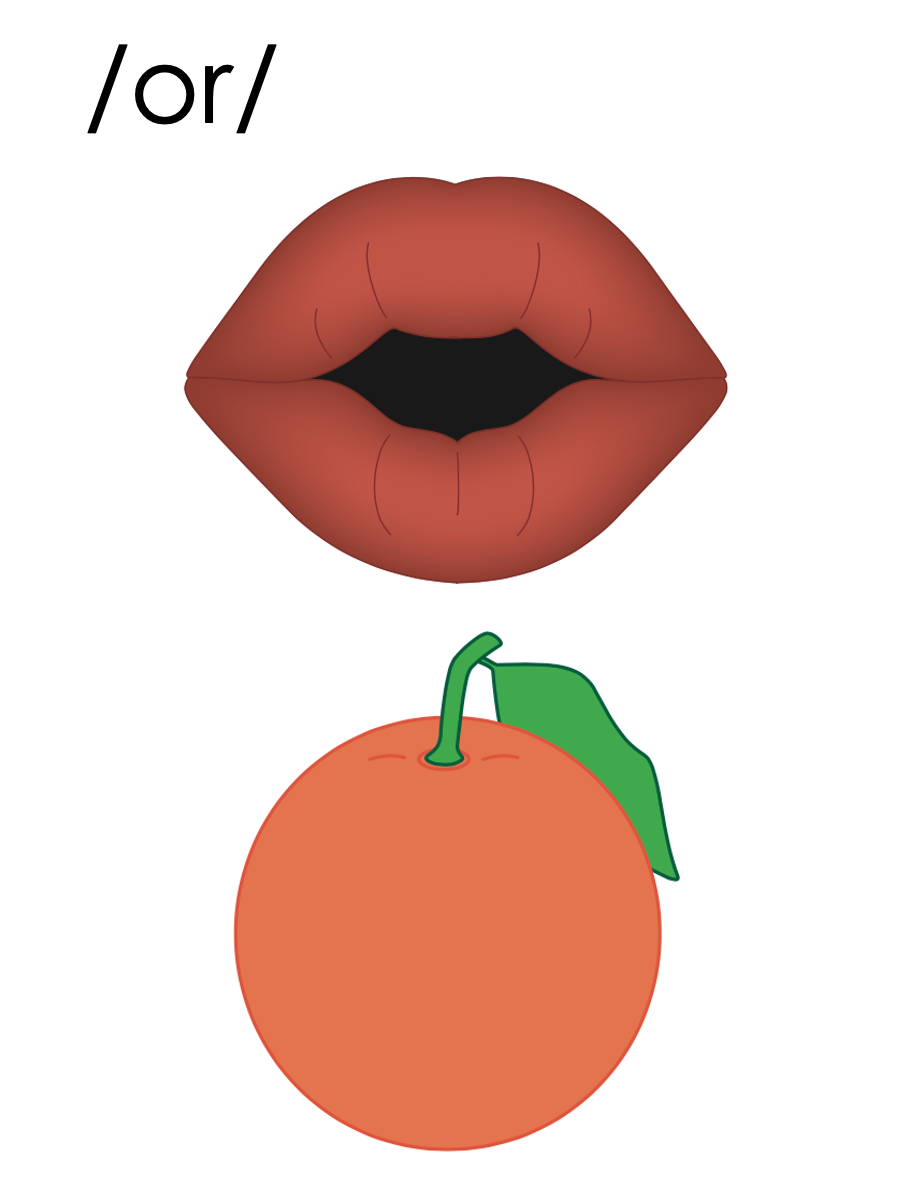 or
fork
corn
or
orb
or
for
or
more
store
ore
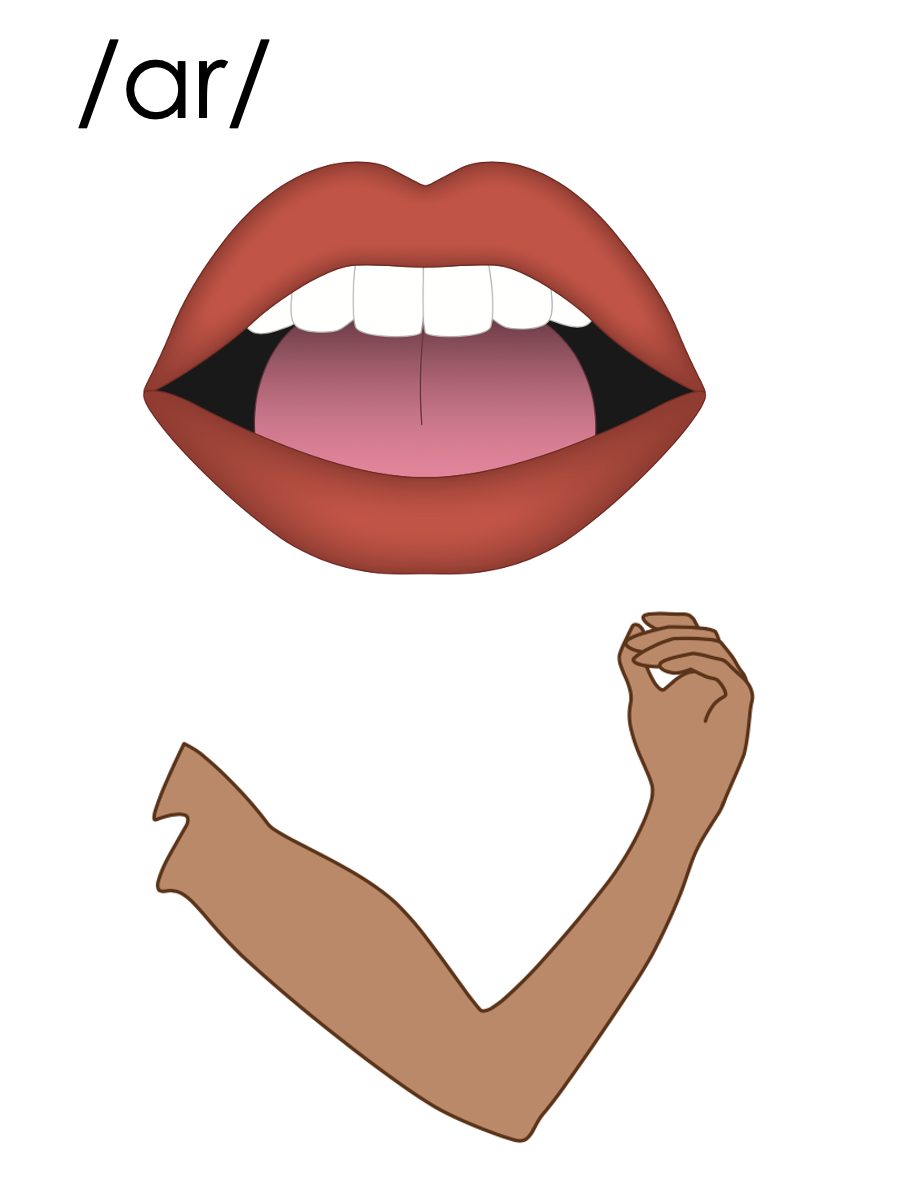 ar
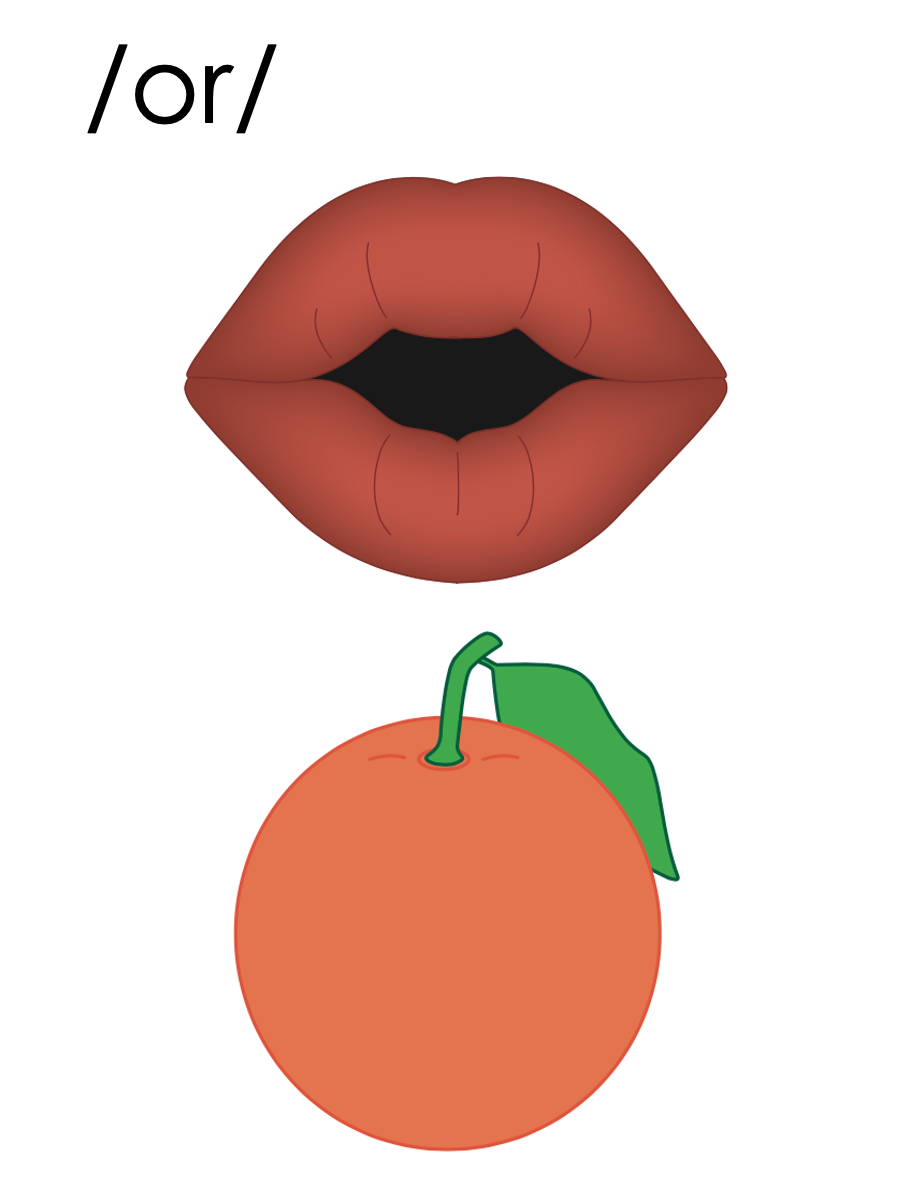 or
ore
[Speaker Notes: Handwriting paper for letter formation practice. Use as needed. 
See UFLI Foundations manual for more information about letter formation.]
start
important
hard
part
large
march
form
more
story
before
market
morning
[Speaker Notes: See UFLI Foundations lesson plan Step 5 for words to spell.
Handwriting paper to model spelling.]
[Speaker Notes: See UFLI Foundations lesson plan Step 5 for words to spell.
Handwriting paper for guided spelling practice.]
Insert brief reinforcement activity and/or transition to next part of reading block.
Lesson 79
ar /ar/ & or, ore /or/ Review
New Concept Review
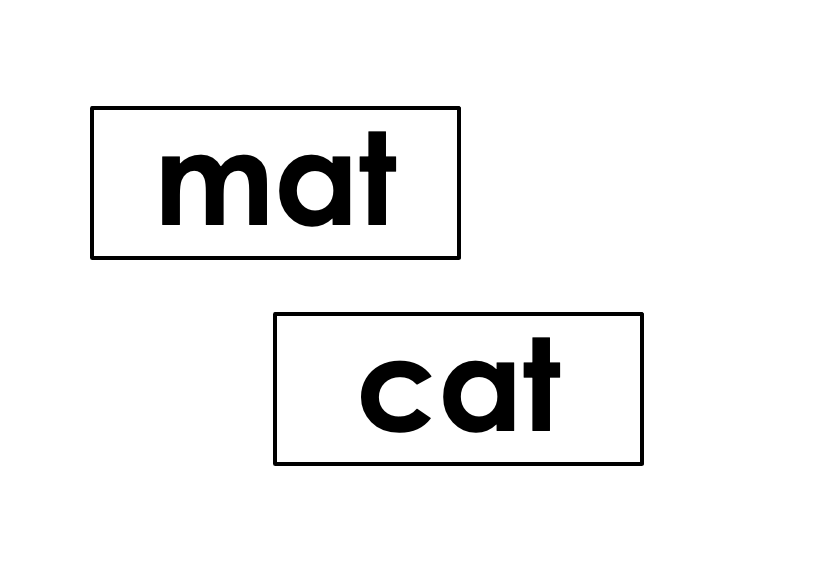 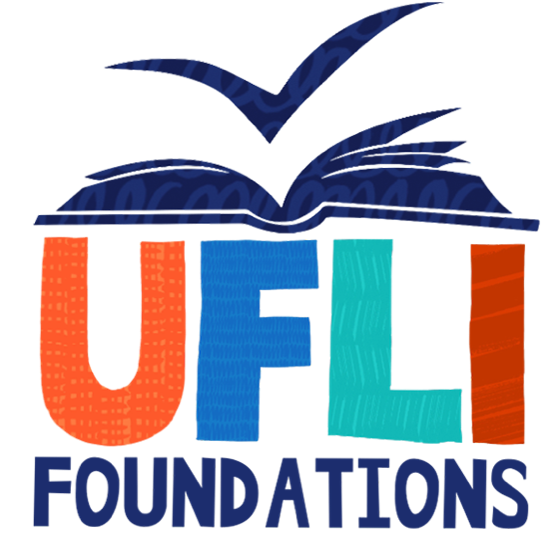 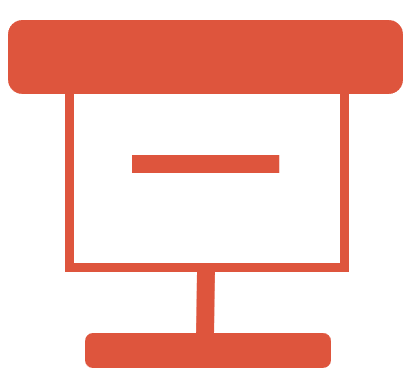 [Speaker Notes: See UFLI Foundations lesson plan Step 5 for recommended teacher language and activities to review the new concept.]
ar
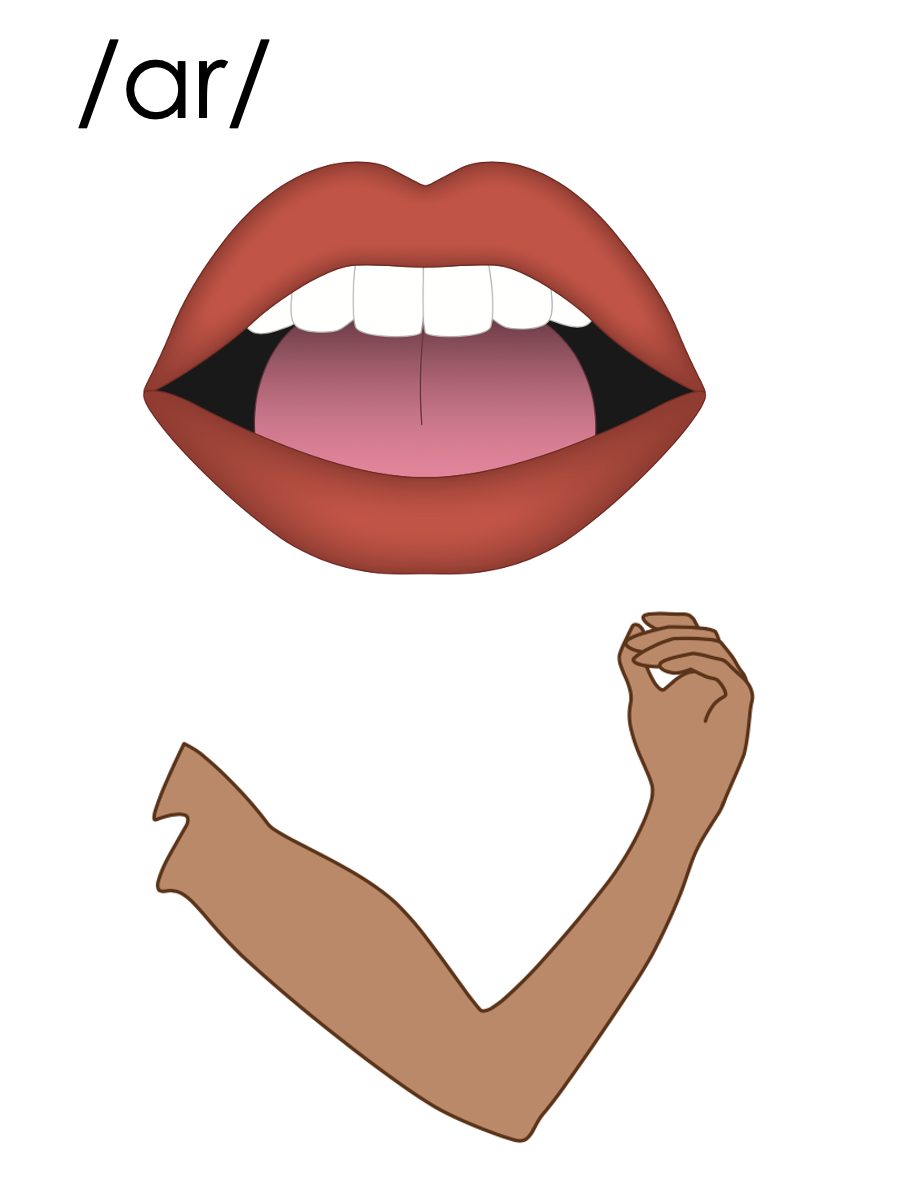 bark
part
ar
far
star
ar
art
arm
ar
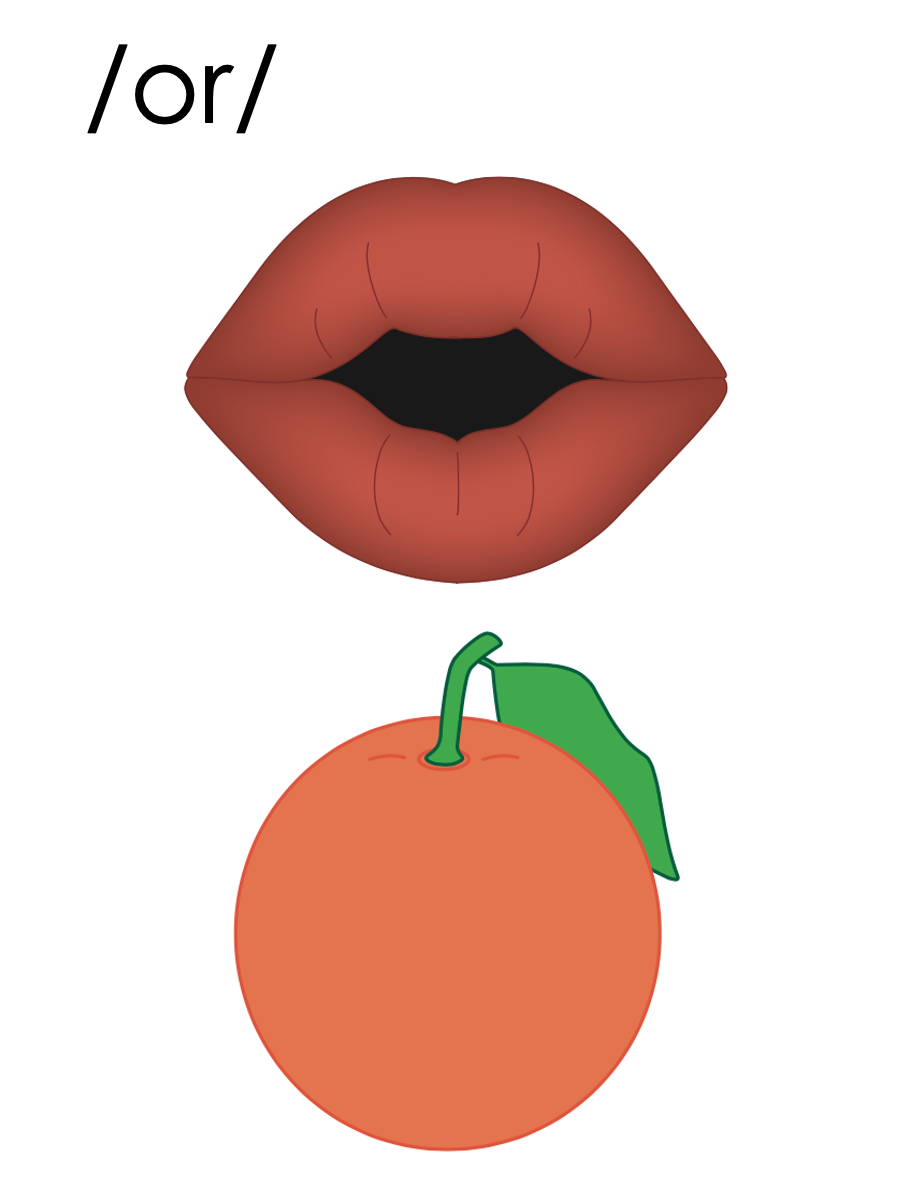 or
fork
corn
or
orb
or
for
or
more
store
ore
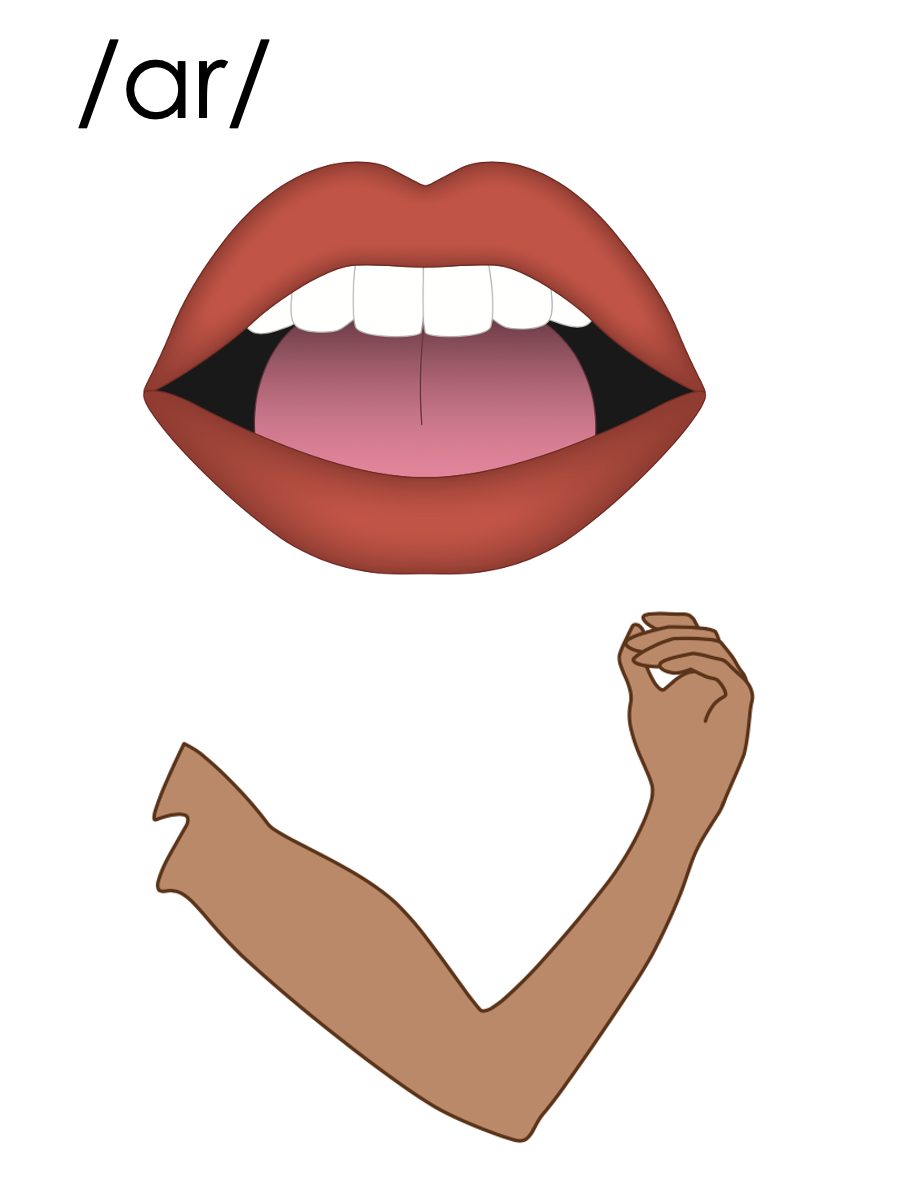 ar
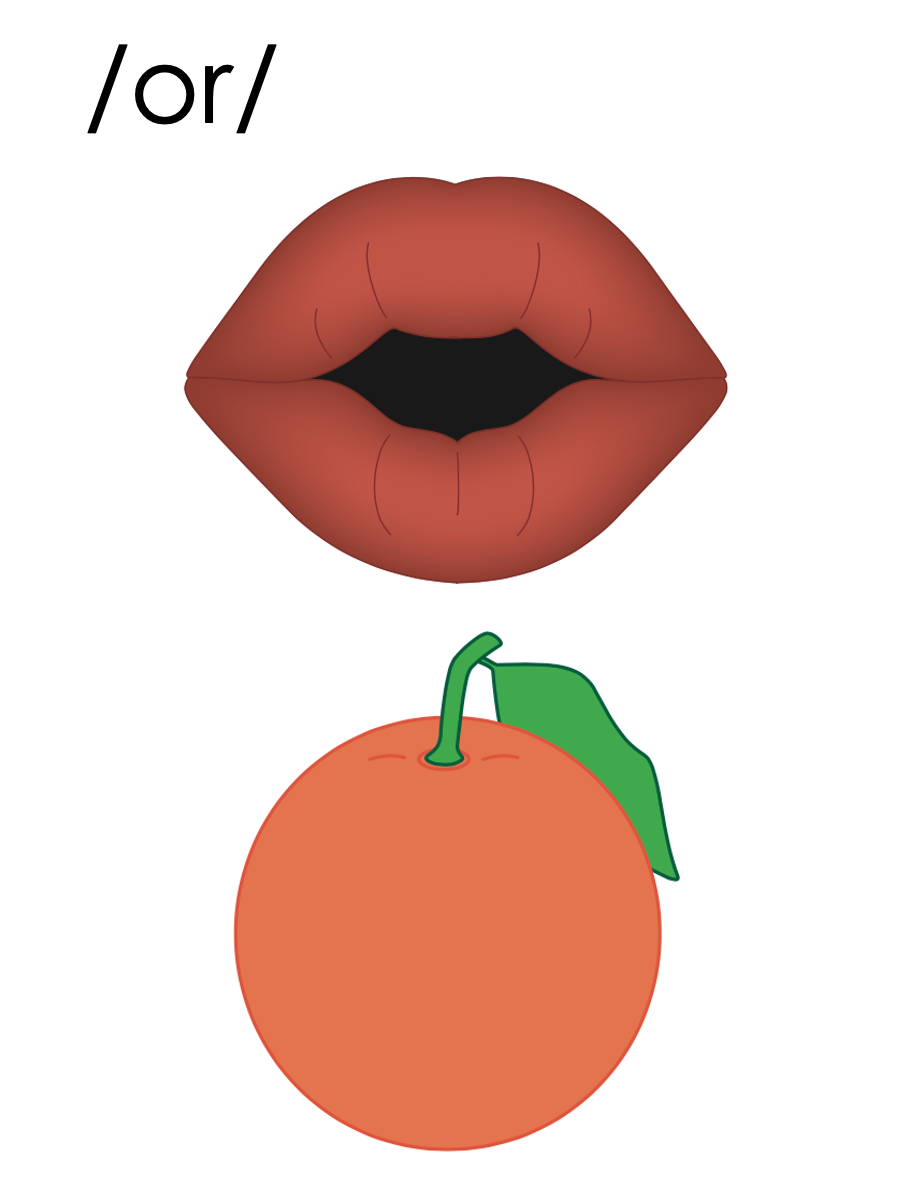 or
ore
far
part
store
form
[Speaker Notes: See UFLI Foundations lesson plan Step 6 for word work activity. 
Visit ufliteracy.org to access the Word Work Mat apps.]
[Speaker Notes: See UFLI Foundations lesson plan Step 7 for irregular word activities.
The white rectangle under each word may be used in editing mode. Cover the heart and square icons then reveal them one at a time during instruction.]
[Speaker Notes: See UFLI Foundations manual for more information about reviewing irregular words.]
people
[Speaker Notes: Lesson 75+

EO represents the /ē/ sound.

The white rectangle under the word may be used in editing mode. Cover the heart and square icons then reveal them one at a time during instruction.]
pretty
[Speaker Notes: Lesson 77+

E represents the /ĭ/ sound. 

TT may be pronounced /d/ depending on dialect. 

The white rectangle under the word may be used in editing mode. Cover the heart and square icons then reveal them one at a time during instruction.]
nothing
[Speaker Notes: Lesson 78+

O represents the /ŭ/ sound.

The white rectangle under the word may be used in editing mode. Cover the heart and square icons then reveal them one at a time during instruction.]
[Speaker Notes: Handwriting paper for irregular word spelling practice. Use as needed. 
See UFLI Foundations manual for more information about reviewing irregular words.]
[Speaker Notes: See UFLI Foundations lesson plan Step 8 for connected text activities.]
There was nothing left in the cart.
The pretty stars twinkle in the dark sky.
The people wore shorts to the party.
[Speaker Notes: See UFLI Foundations lesson plan Step 8 for sentences to write.]
[Speaker Notes: The UFLI Foundations decodable text is provided here. See UFLI Foundations decodable text guide for additional text options.]
Trip to the Market
Mom and Marcus went to the market. They wanted to pick up some pork, corn, rice, and a jar of mango jelly. They liked this market more than the large store with all the people. The market was on a farm.
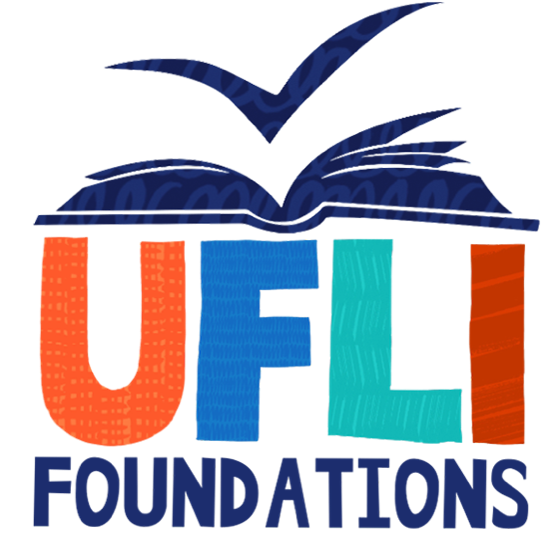 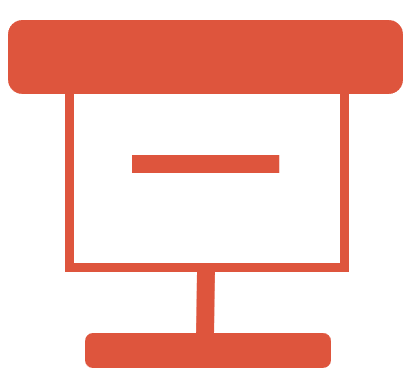 Mom parked the car and Marcus got the cart. This would be a short trip since they only wanted four things. Marcus got the rice and jar of mango jelly. Mom picked up the pork and corn.
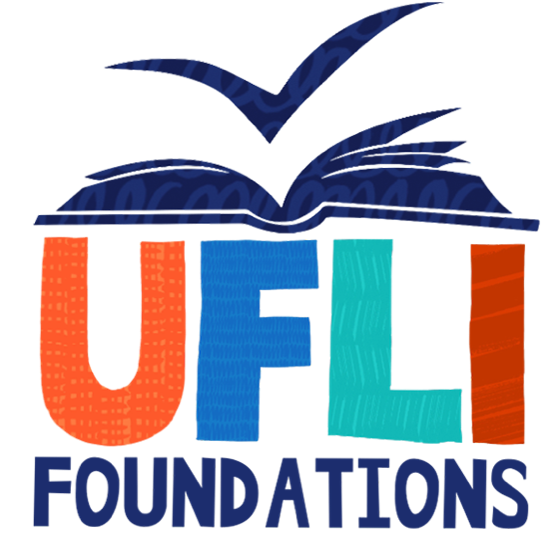 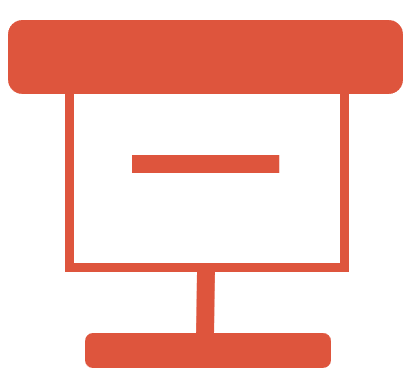 Once they had all their items, they gave the saleswoman their cash. Then, they departed the market. They got back in their car and drove home for a yummy lunch.
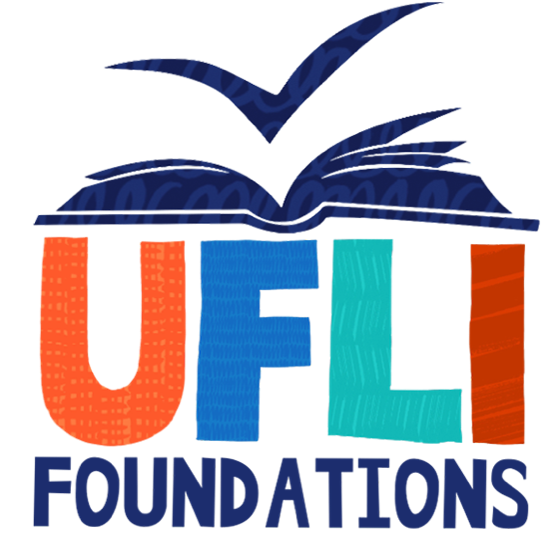 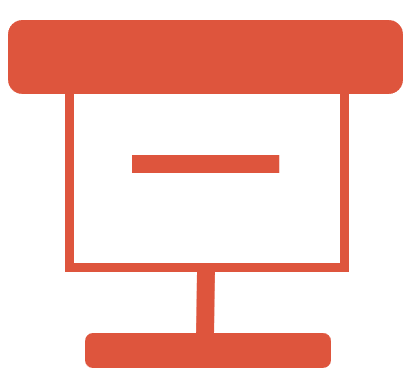 Insert brief reinforcement activity and/or transition to next part of reading block.